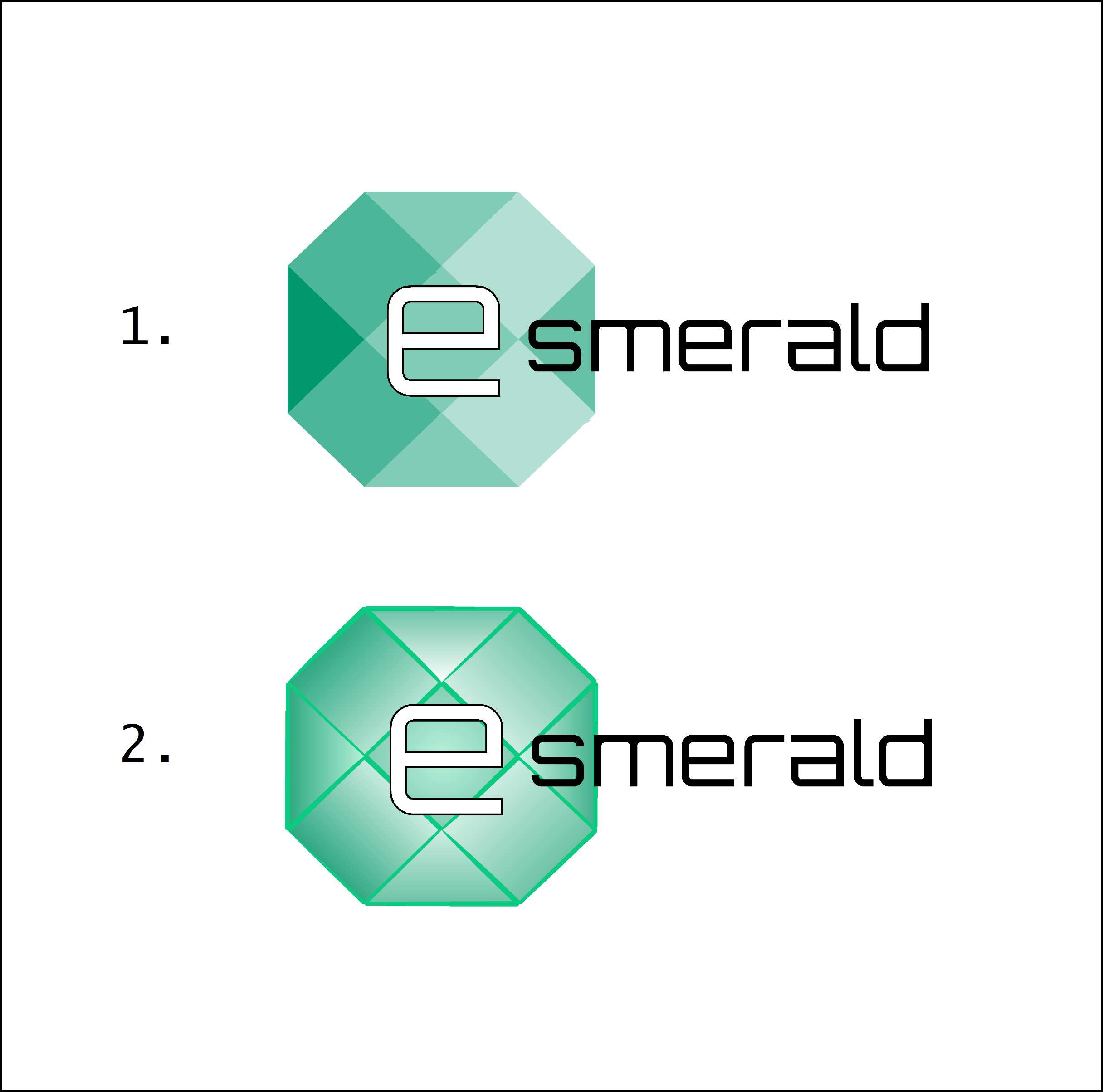 “Migliorare la resilienza delle PMI dopo il Lock Down”
Carico di lavoro e qualità dell'organizzazione del lavoro
By: [SEERC]
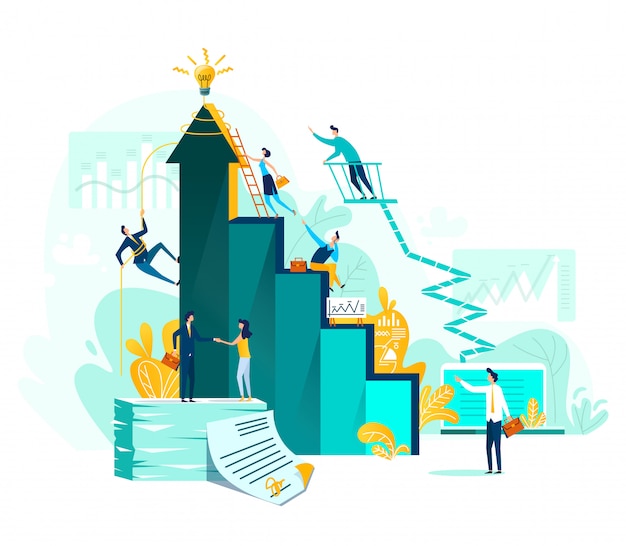 OBIETTIVI E SCOPI
Alla fine di questo modulo sarete in grado di:
Obiettivo 1: Comprendere i carichi di lavoro digitali
Obiettivo 2: Resilienza all’ansia e allo stress
Obiettivo 3: Costruire un'organizzazione digitale incentrata
sulla qualità
UNIT 1: Comprendere i carichi di lavoro digitali
SEZIONE 1.: Definire il carico di lavoro digitale
In informatica, un carico di lavoro ha iniziato semplicemente a significare qualsiasi programma eseguito su un computer o il lavoro svolto da quest'ultimo. Ma in un mondo sempre più alimentato dalla tecnologia, il termine si è caricato di significato.
In sostanza, si tratta della capacità e del modo in cui un sistema informatico elabora gli input e fornisce gli output. Per visualizzare e modificare una foto su un computer portatile è necessario che il computer elabori istruzioni software. Questo è un carico di lavoro. 

Ogni volta che qualcuno cerca qualcosa su Google, un centro dati elabora un carico di lavoro che si traduce in una serie di link sullo schermo.

https://www.nutanix.com/theforecastbynutanix/technology/rethinking-cloud-workloads

https://www.youtube.com/watch?v=v4JlSxroZGs
UNIT 1: Comprendere i carichi di lavoro digitali
SEZIONE 1.1.: Definire il carico di lavoro digitale
In parole povere, un carico di lavoro consiste nel "mettere insieme elementi per ottenere dati, scoprire il significato di qualcosa o sviluppare qualcosa".
Hurwitz, J. S. e Kirsch, D. (2020). Cloud computing for dummies. John Wiley & Sons.
UNIT 1: Comprendere i carichi di lavoro digitale
SEZIONE 1.2: Tipologie di carichi da lavoro (Workload)
I tipi di carichi di lavoro nel cloud sono suddivisi per risorse:
Calcolo generale: Carichi di lavoro che non hanno esigenze computazionali specifiche e che in genere vengono eseguiti sulla configurazione predefinita del cloud. Tra questi vi sono le comuni applicazioni web, i server web, i data store distribuiti e i microservizi containerizzati. 
Ad alta intensità di CPU:Carichi di lavoro che hanno requisiti di calcolo elevati e gestiscono un gran numero di utenti simultanei. Tra questi vi sono i giochi online multigiocatore di massa e le applicazioni di deep learning che devono eseguire operazioni ad alta intensità di processore come la codifica video, l'analisi dei big data, la modellazione 3D, ecc. 
Ad intensa capacità di memoria: Carichi di lavoro che richiedono memoria e potenza di elaborazione per eseguire milioni di transazioni al secondo. Questi includono dati in streaming in tempo reale, cache e database distribuiti.
Elaborazione accelerata da GPU: Alcuni carichi di lavoro come il riconoscimento vocale, i veicoli a guida autonoma, i sistemi di navigazione, la fluidodinamica computazionale, l'analisi sismica e così via hanno requisiti di elaborazione elevatissimi. Questi richiedono la potenza delle GPU insieme alle CPU per eseguire operazioni in tempo reale.
Ottimizzazione dello storage: Carichi di lavoro come i database in-memory, i database NoSQL altamente scalabili e i data warehouse.
UNIT 1: Comprendere i carichi di lavoro digitale
SEZIONE 1.2: Tipi di carico da lavoro
I tipi di carichi di lavoro nel cloud sono suddivisi per risorse

Carico di lavoro statico: I requisiti delle risorse, la domanda e il tempo di attività sono abbastanza noti. Questi includono servizi aziendali di base come CRM, ERP e posta elettronica.

Carico di lavoro periodico: Si tratta di servizi che devono affrontare picchi di traffico in momenti specifici della giornata, della settimana, del mese o dell'anno. Tra gli esempi vi sono il pagamento delle bollette o gli strumenti fiscali e contabili. Il serverless computing, in cui gli utenti non pagano per le istanze ideali, è ideale per questi carichi di lavoro.

Carico di lavoro imprevedibile: Le applicazioni e le piattaforme più diffuse, come i social network, i giochi multiplayer online, i siti di streaming video e così via, possono vedere il loro traffico aumentare in modo esponenziale in pochissimo tempo. La capacità di autoscaling dei cloud può gestire questi picchi aggiungendo dinamicamente istanze quando necessario.

https://www.youtube.com/watch?v=gCWVLk9riRs
UNIT 2: Resilienza allo stress e all’ansia
SEZIONE 2.1: Definzione di stress
Definizione di stress: Lo stress è una sensazione naturale di non essere in grado di far fronte a richieste ed eventi specifici. Tuttavia, lo stress può diventare una condizione cronica se una persona non prende provvedimenti per gestirlo.
Queste richieste possono provenire dal lavoro, dalle relazioni, dalle pressioni finanziarie e da altre situazioni, ma tutto ciò che rappresenta una sfida o una minaccia reale o percepita per il benessere di una persona può causare stress. (https://www.medicalnewstoday.com/articles/145855)

Conseguenze dello stress
- Sintomi fisiologici: la ricerca sostiene il legame tra stress lavorativo e cattiva salute.
- Sintomi psicologici: l'insoddisfazione lavorativa è un'ovvia causa di stress.
- Sintomi comportamentali: riduzione della produttività, delle assenze, del turnover, nonché cambiamenti nelle abitudini alimentari, aumento del fumo e/o del consumo di alcol, eloquio rapido, agitazione e disturbi del sonno.
UNIT 2: Resilienza allo stress e all’ansia
SEZIONE 2.2: Definizione di ansia
Definizione di ansia: L'ansia è una sensazione di disagio, come preoccupazione o paura, che può essere lieve o grave.

Conseguenze dell'ansia
L'ansia è il sintomo principale di diverse patologie, tra cui:

disturbo di panico
fobie, come l'agorafobia o la claustrofobia
disturbo d'ansia sociale (fobia sociale)
sensazione di irrequietezza o preoccupazione
difficoltà a concentrarsi o a dormire
vertigini o palpitazioni

https://www.nhs.uk/mental-health/conditions/generalised-anxiety-disorder/overview/
UNIT 2: Resilienza allo stress e all’ansia
SEZIONE 2.3.: Resilienza allo stress e all’ansia
Migliorare la resilienza allo stress e all'ansia
Se volete diventare più resilienti, considerate questi consigli:

Relazionarsi con gli altri. Costruire relazioni forti e positive con persone care e amici può fornire il sostegno e l'accettazione necessari nei momenti positivi e negativi. Stabilite altri legami importanti facendo volontariato o unendovi a una comunità religiosa o spirituale.

Rendete ogni giorno significativo. Fate ogni giorno qualcosa che vi dia un senso di realizzazione e uno scopo. Stabilite degli obiettivi che vi aiutino a guardare al futuro con significato.

Imparate dall'esperienza. Pensate a come avete affrontato le difficoltà in passato. Considerate le abilità e le strategie che vi hanno aiutato a superare i momenti difficili. Potreste anche scrivere le esperienze passate in un diario, per aiutarvi a identificare i modelli di comportamento positivi e negativi e guidare il vostro comportamento futuro.
https://www.mayoclinic.org/tests-procedures/resilience-training/in-depth/resilience/art-20046311
UNIT 2: Resilienza allo stress e all’ansia
SEZIONE 2.3.: Resilienza allo stress e all’ansia
Migliorare la resilienza allo stress e all’ansia
Se volete diventare più resilienti, considerate questi consigli:
Rimanere fiduciosi. Non si può cambiare il passato, ma si può sempre guardare al futuro. Accettare e persino anticipare i cambiamenti rende più facile adattarsi e affrontare le nuove sfide con meno ansia.
Prendetevi cura di voi stessi. Prendetevi cura delle vostre esigenze e dei vostri sentimenti. Partecipate ad attività e hobby che vi piacciono. Includete l'attività fisica nella vostra routine quotidiana. Dormire a sufficienza. Seguire una dieta sana. Praticare tecniche di gestione dello stress e di rilassamento, come yoga, meditazione, immagini guidate, respirazione profonda o preghiera.
Siate proattivi. Non ignorate i vostri problemi. Piuttosto, cercate di capire che cosa è necessario fare, fate un piano e passate all'azione. Anche se può essere necessario del tempo per riprendersi da un grave contrattempo, da un evento traumatico o da una perdita, sappiate che la vostra situazione può migliorare se vi impegnate.
https://www.mayoclinic.org/tests-procedures/resilience-training/in-depth/resilience/art-20046311
UNIT 3: Costruire un’organizzazione digitale incentrata sulla qualità
SEZIONE 3.1: Nome della sezione, Definire la qualità e l'organizzazione digitale
Definizione di qualità
Secondo l'American Society of Quality, "la qualità è l'insieme delle caratteristiche di un prodotto o di un servizio che incidono sulla sua capacità di soddisfare esigenze dichiarate o implicite": ciò significa che la qualità è un tratto di un prodotto che, grazie alle sue caratteristiche intrinseche, svolge il lavoro previsto e lo svolge bene. (https://freelancelatam.com/what-does-it-mean-to-be-quality-focused/)

Definire il termine organizzazione digitale
Per garantire che la vostra organizzazione stia costruendo una visione olistica e unica del cliente, ponetevi le seguenti domande:

"Un'organizzazione digitale è un'organizzazione che cerca di migliorare le prestazioni grazie agli strumenti elettronici e informatici nuovi ed emergenti e ai modelli di business e ai nuovi modi di operare che essi consentono, per migliorare l'efficacia del proprio modo di operare". https://www.linkedin.com/pulse/what-digital-organisation-owen-mccall/
UNIT 3: Costruire un’organizzazione digitale incentrata sulla qualità
SEZIONE 3.2: I pilastri di un'organizzazione digitale incentrata sulla qualità
1. Collaborare per costruire una visione unica del cliente
Per garantire che la vostra organizzazione stia costruendo una visione olistica e unica del cliente, ponetevi le seguenti domande:

Quanto sono buoni i nostri dati? I dati scadenti non solo riducono la vostra capacità di comunicare, ma possono avere un impatto sulla produttività e, in ultima analisi, sui ricavi. 
Quanto tempo dedichiamo alla convalida dei dati raccolti? Quando si dedica tutto il tempo alla raccolta e alla gestione dei dati, la qualità delle informazioni può essere messa in secondo piano. Assicuratevi di incorporare il tempo necessario per convalidare e pulire i dati. 
Come gestiamo i dati raccolti dai nostri clienti? È necessario adottare strategie coerenti per la gestione dei dati dei clienti, indipendentemente dalla loro origine. La responsabilità dell'accuratezza dei dati non deve essere affidata a un singolo team. 
Quanto siamo vicini a una visione unica del cliente? Una visione unica del cliente mostra tutte le interazioni che un cliente ha avuto con la vostra azienda, comprese tutte le informazioni di contatto e le preferenze. Assicuratevi di non avere a che fare con dati siloed perché avete dimenticato di consultare un collega o avete dimenticato un sistema legacy. 
https://www.cmswire.com/digital-workplace/3-steps-to-building-a-digital-culture/
UNIT 3: Costruire un’organizzazione digitale incentrata sulla qualità
SEZIONE 3.2.: I pilastri di un'organizzazione digitale incentrata sulla qualità
2. Incoraggiare l’assunzione dei rischi

Concentratevi sull'eliminazione del processo decisionale burocratico e spostate la vostra attenzione sull'innovazione piuttosto che sulla stretta efficienza, senza dimenticare di celebrare la natura iterativa del progresso.

Una componente chiave per fallire velocemente è la riflessione e la crescita. Dovete incoraggiare i membri del team a condividere ciò che non ha funzionato, in modo che l'intera organizzazione possa imparare, anziché rimanere bloccata nella stasi. Il vostro team deve avere le competenze necessarie per utilizzare le intuizioni e i dati generati da queste nuove iniziative per promuovere ulteriori cambiamenti, che potrebbero richiedere un cambiamento di mentalità o una formazione aggiuntiva.

Il passaggio a una cultura digitale richiede tempo, ma prima si inizia, prima si vedranno i risultati. Qualsiasi trasformazione digitale, per sua natura, rimarrà un work in progress. Questa sperimentazione comporta rischi calcolati, ma alla fine porterà a risultati e a nuovi successi per la vostra organizzazione

https://www.cmswire.com/digital-workplace/3-steps-to-building-a-digital-culture/
UNIT 3: Costruire un’organizzazione digitale incentrata sulla qualità
SEZIONE 3.2.: I pilastri di un'organizzazione digitale incentrata sulla qualità
3. Abbracciare il cambiamento 

L'adozione di una cultura digitale può essere impegnativa, in quanto i dipendenti faticano a mobilitarsi intorno a punti di contatto coerenti, nuove tecnologie e nuove modalità di lavoro. Ma le organizzazioni devono andare oltre le strutture, i processi e i sistemi tradizionali per cambiare il comportamento individuale e collettivo. Per modificare le dinamiche di gruppo e di squadra, le organizzazioni possono fare quanto segue:

Abbracciare la trasparenza. L'implementazione di una cultura digitale può essere una sfida, soprattutto se l'organizzazione soffre di una "mentalità a silos". Cercate una comunicazione aperta e onesta, sia dall'alto verso il basso che dal basso verso l'alto.
Costruire team di progetto interfunzionali. I team interfunzionali aiutano le organizzazioni a mettere i clienti al primo posto incoraggiando una comunicazione e una collaborazione efficaci. I progetti di trasformazione digitale dovrebbero prevedere la presenza di esperti provenienti da diverse aree aziendali per garantire che tutte le prospettive siano prese in considerazione. Alcune organizzazioni da cui attingere sono le vendite, la finanza, il marketing, le operazioni e le risorse umane.
Utilizzate strumenti di collaborazione. Invece delle e-mail, provate applicazioni come Slack o Microsoft Teams. Potete anche provare a collaborare sui documenti invece di inviarli via e-mail. Questo aiuta a condividere le informazioni e a lavorare in modo più efficiente verso obiettivi comuni. 
https://www.cmswire.com/digital-workplace/3-steps-to-building-a-digital-culture/
Riassumendo
Ansia
Tipologie di carico
 di lavoro
una sensazione di disagio, come preoccupazione o paura, che può essere lieve o grave
classificati per risorse e modelli
Stress
I pilastri di un'organizzazione digitale incentrata sulla qualità
una naturale sensazione di non essere in grado di far fronte a richieste ed eventi specifici
Carico da lavoro 
digitale
Mettere insieme gli elementi per ottenere i dati
Collaborare per costruire una visione unica del cliente
Incoraggiare l'assunzione di rischi
Abbracciare il cambiamento
Analisi SWOT
AUTOVALUTAZIONE
W
S
T
O
Punti di Forza:
-
-
Debolezza:
-
-
Opportunità:
-
-
Minacce:
-
-
Punti chiave:
Punto chiave 1: Un carico di lavoro digitale consiste nel "mettere insieme elementi per ottenere dati, scoprire il significato di qualcosa o sviluppare qualcosa«.
Punto chiave 2: I tipi di carichi di lavoro possono essere classificati in base alle risorse e ai modelli.
Punto chiave 3: Lo stress è la sensazione naturale di non essere in grado di far fronte a richieste ed eventi specifici.
Punto chiave 4: L'ansia è una sensazione di disagio, come preoccupazione o paura, che può essere lieve o grave.
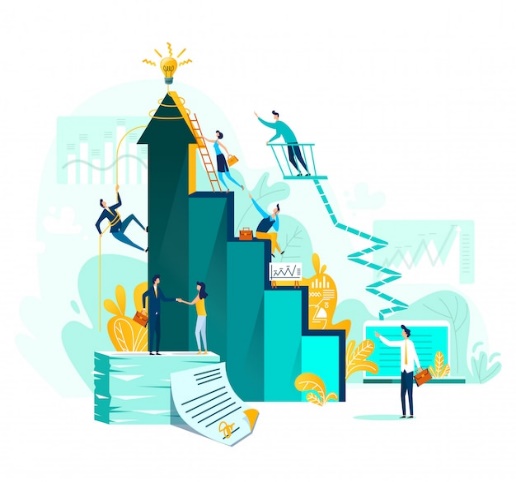 Punto chiave 5: I pilastri di un'organizzazione digitale incentrata sulla qualità sono::
Collaborare per costruire una visione unica del cliente.
Incoraggiare l’assunzione di rischi
Abbracciare il cambiamento
Grazie!